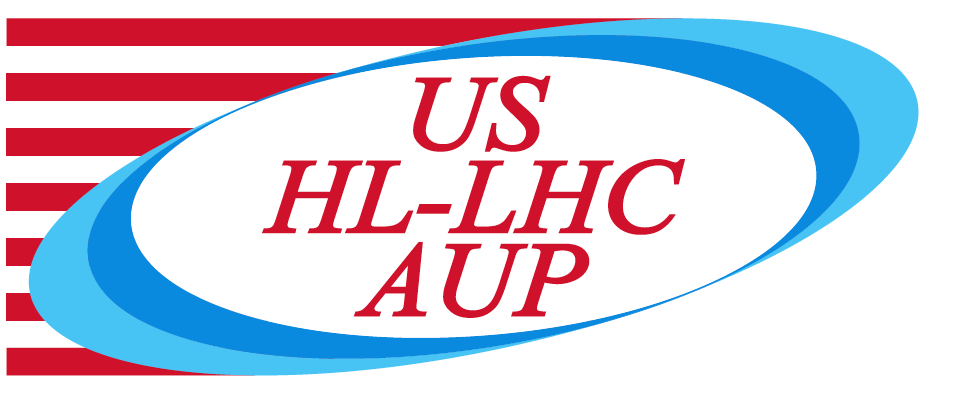 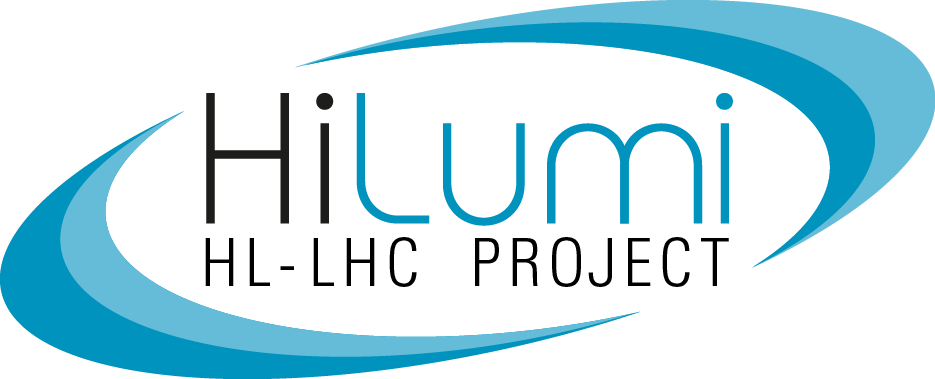 302.4.05 - Q1(Q3) Cryo-Assembly Integration and Coordination
Sandor Feher – FNAL
L3/CAM - Q1/Q3 Cry-Assembly Integration and Coordination
HL-LHC AUP DOE IPR  – July 23rd–25th 2024
Outline
Scope, Interfaces, Dependencies & Team
Achievements since Rebaseline Review
Procurement Status
Schedule
Cost and Schedule Performance & VAR Reports
Estimate at Completion and EAC Manual 
Risks
QA/QC
Summary
HL-LHC AUP DOE IPR  – July 23–25, 2024
2
Charge #2, #3
WBS 302.4.05: Scope
Scope is defined in the WBS dictionary - US-HiLumi-doc-39
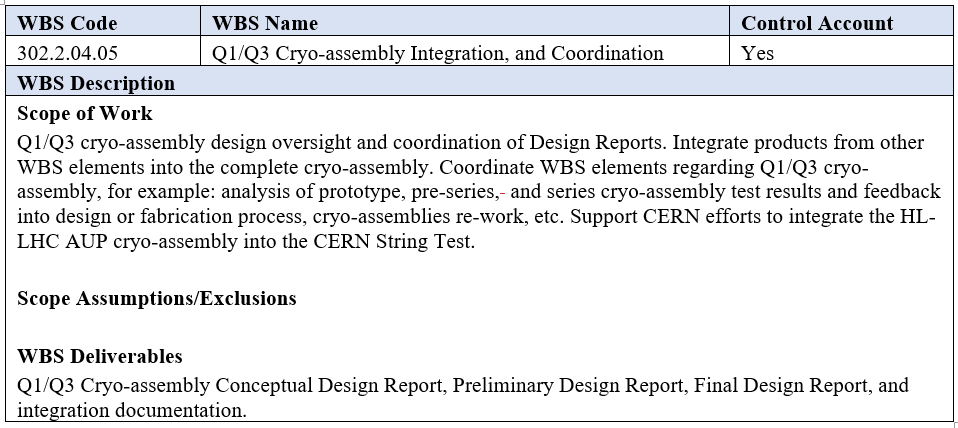 HL-LHC AUP DOE IPR  – July 23–25, 2024
3
Charge #2, #3
HL-LHC String Test
String Mezzanine (~ part of HL-LHC UR Gallery)
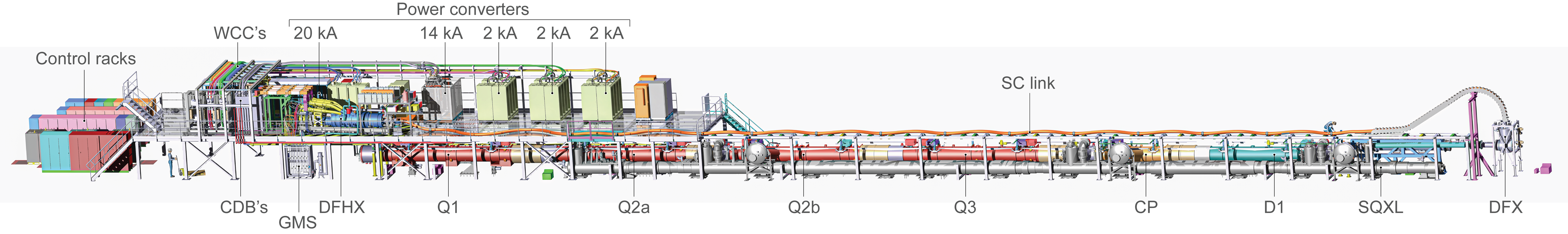 WCC: Water-Cooled Cables
GMS: Gas Management System
SQXL: String Cryogenic Line 
DFHX/DFX: HTS/LTS Electrical Feedbox
SC link: Superconducting Link 
CDB: Circuit Disconnector Boxes
AUP participation is planned – this task is part of 302.4.05
HL-LHC AUP DOE IPR  – July 23–25, 2024
4
Charge #2, #3
WBS 302.4.05: Interfaces
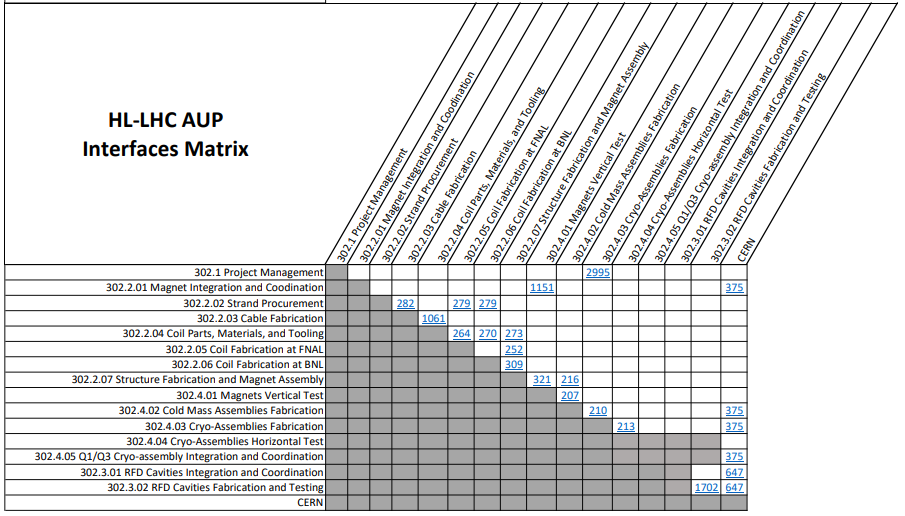 Q1/Q3 Cryo-assembly Interface Control Matrix
Reference to Interface Control Document for each interface
In each ICD we have identified and list all the interfaces
Integration and coordination has interfaces with all the L3 elements and with CERN
Interface Matrix US-HiLumi-doc-219
HL-LHC AUP DOE IPR  – July 23–25, 2024
5
Charge #2, #3
WBS 302.4.05: External Dependencies
This part of the project is dealing with most of 302.4 interfaces 
Interfaces Internal to AUP
Magnet Fabrication; magnet delivery schedule and magnet non-conformities that are repaired by 302.4
Change in the Magnet-Cold Mass Interface induced schedule delay and cost overrun 
Interfaces External to AUP mainly related to CERN but also to procurement. Past examples:
CERN introduced a new Pressure Wave requirement 
There were several other minor changes in the specifications as well (like alignment and survey specs)
Several nonconformities discovered in the delivered products from CERN as part of the parts exchange
HL-LHC AUP DOE IPR  – July 23–25, 2024
6
Charge #2
WBS 302.4.05: Organization
Sandor Feher L3/CAM
Thomas Strauss L3 Deputy

Experienced Team from 
BNL and FNAL
Fermilab and BNL provide the appropriate support and infrastructure
HL-LHC AUP DOE IPR  – July 23–25, 2024
7
Charge #1
WBS 302.4.05: Achievements since re-baseline
Worked on the pre-series and first series CM and Cryo-assembly production
Several magnet, Cold Mass and Cryo-assembly related DRs and NCRs have been worked on and resolved
Documentation - drawing and traveler updates; developed combination pressure and leak check procedure
Several studies related to Cryo-assembly safety have been updated as the procedures have been improved
HL-LHC AUP DOE IPR  – July 23–25, 2024
8
Charge #4
WBS 302.4.05: Procurement Status
Remaining Procurements are mostly travel to and from CERN and travel to Collaboration Meetings.
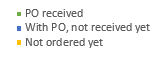 HL-LHC AUP DOE IPR  – July 23–25, 2024
9
Charge #2
WBS 302.4.05: Schedule
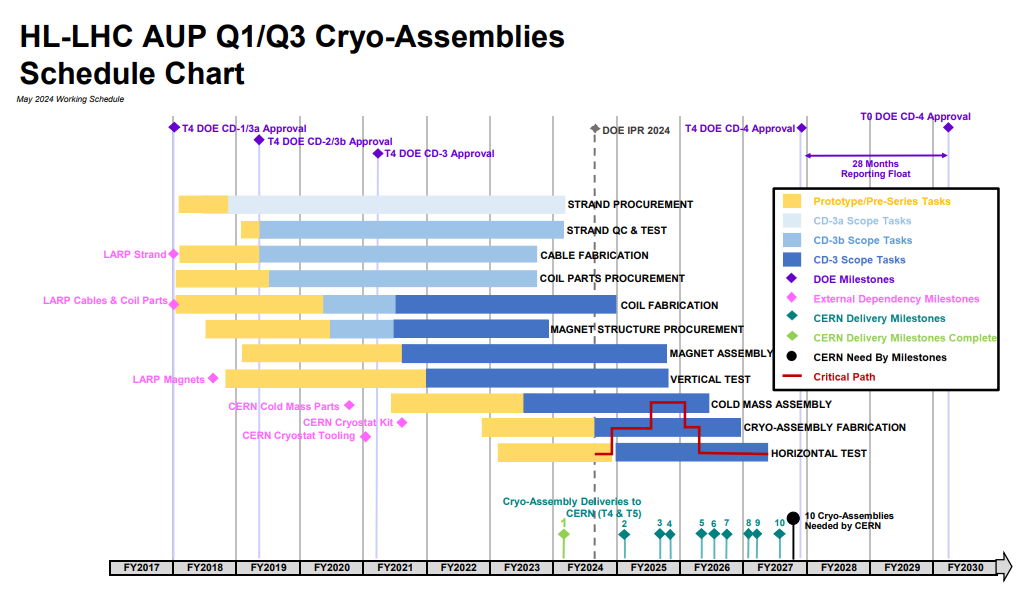 HL-LHC AUP DOE IPR  – July 23–25, 2024
10
Charge #2
WBS 302.4.05: Cost and Schedule Performance & VAR Reports
Cost variance fluctuates depending on which phase the project is in. 
CPI is expected to fluctuate around 1.
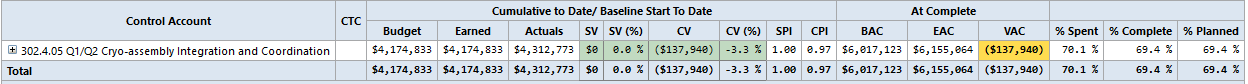 HL-LHC AUP DOE IPR  – July 23–25, 2024
11
Charge #2
WBS 302.4.05: Estimate at Completionand EAC Manual
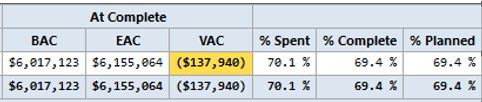 VAC  ($137.9k) is from current cost variance
No manual adjustment
HL-LHC AUP DOE IPR  – July 23–25, 2024
12
Charge #6
WBS 302.4.05: Risks
Risks are updated regularly – Risk Management Board
Since  re-baseline, we have retired/closed 2 risks
The highest risk (threat) is RT-302-4-05-002
HL-LHC AUP DOE IPR  – July 23–25, 2024
13
WBS 302.4.05: Summary
This control account covers the necessary coordination and integration part of the WBS 302.4 sub-project 
The tasks covered by this CA have been executed as planned
Risks are actively managed
HL-LHC AUP DOE IPR  – July 23–25, 2024
14
Backup Slides
HL-LHC AUP DOE IPR  – July 23–25, 2024
15
Charge #4
302.4.05: Resource Type Breakdown
96% Labor, 4% M&S
M&S Includes travel
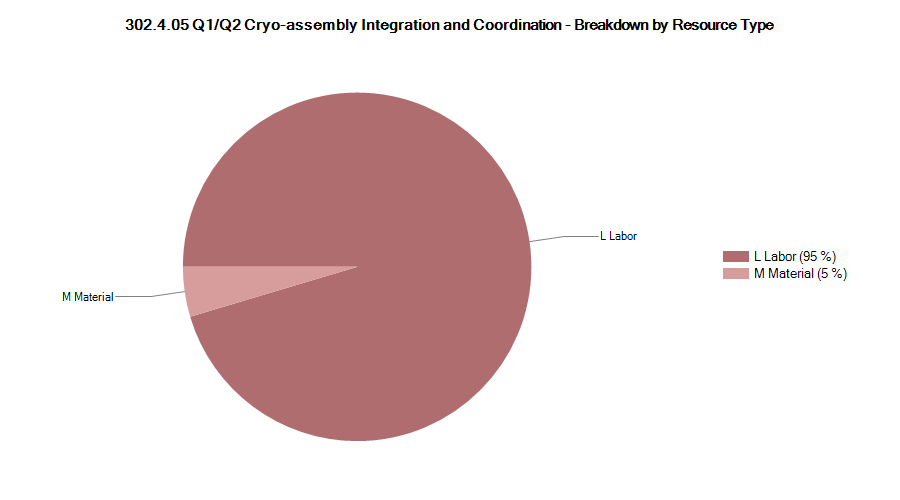 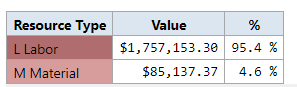 HL-LHC AUP DOE IPR  – July 23–25, 2024
16
Charge #4
302.4.05: Estimate Quality
This is a pure LOE account
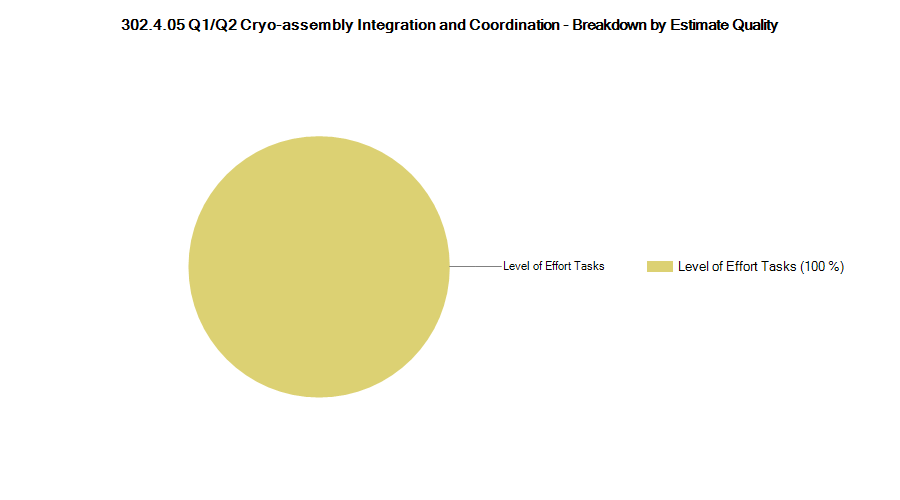 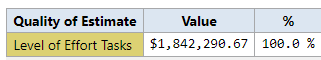 HL-LHC AUP DOE IPR  – July 23–25, 2024
17
Charge #4
302.4.05: FTE Breakdown
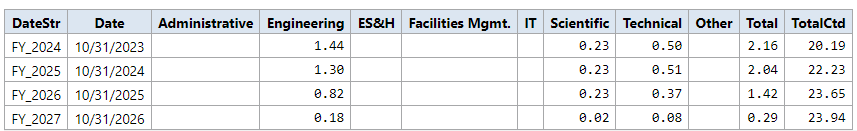 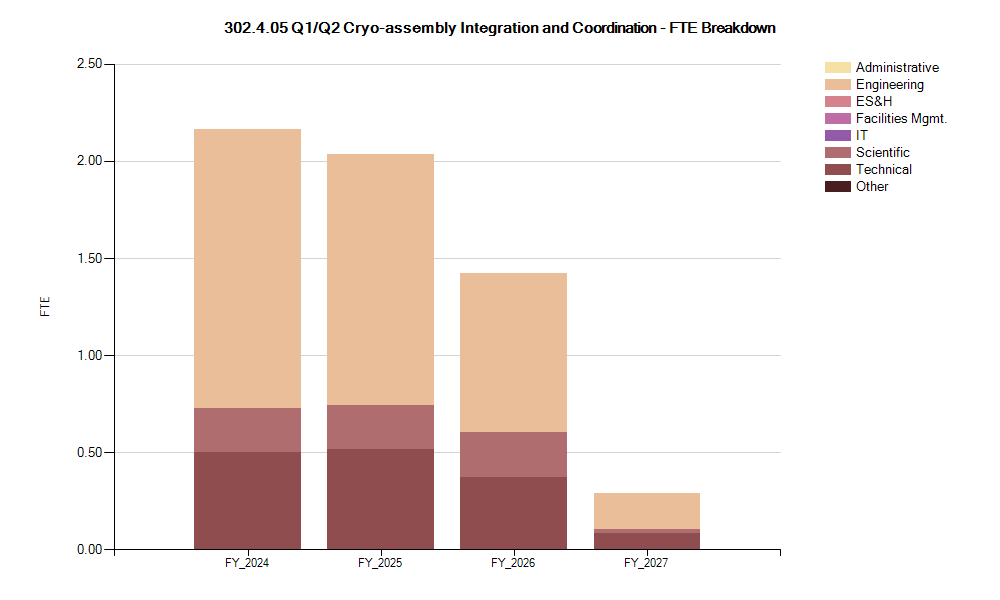 HL-LHC AUP DOE IPR  – July 23–25, 2024
18
Charge #4
302.4.05: Cost Performance Report
BAC = $6.017M
No thresholds crossed in Current Period Cost
Cost thresholds crossed in Cumulative to Date
Cumulative SPI = 1.0, CPI = 0.97
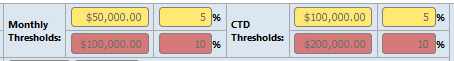 The progress is as anticipated
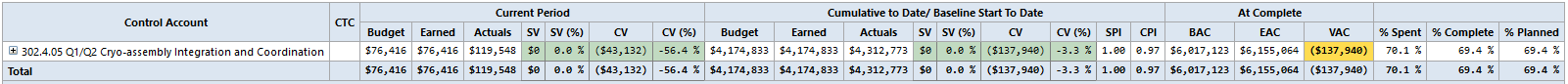 HL-LHC AUP DOE IPR  – July 23–25, 2024
19